CAS Products Update
AACP Admissions Workshop 2019
Recently Delivered
Added Program Name to PDF Header on Page 1
Live Now
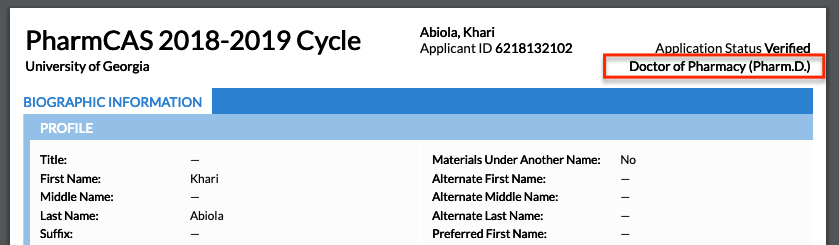 Drag and Drop Prerequisites (Config Portal)
Live Now
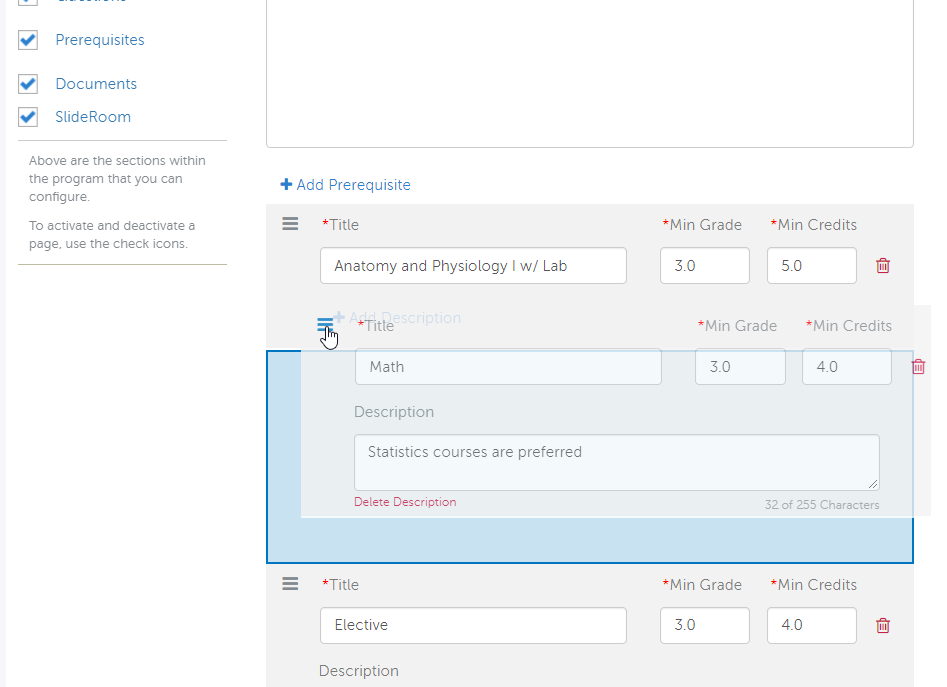 Security Upgrade – Account Lockout
Live Now
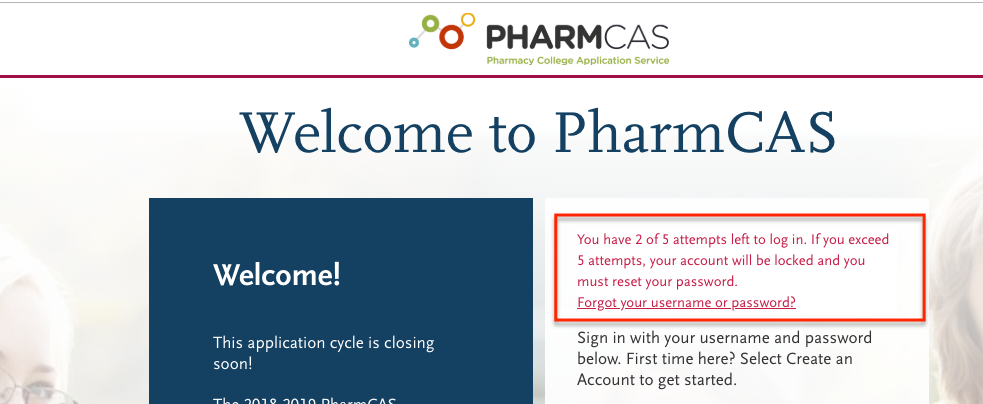 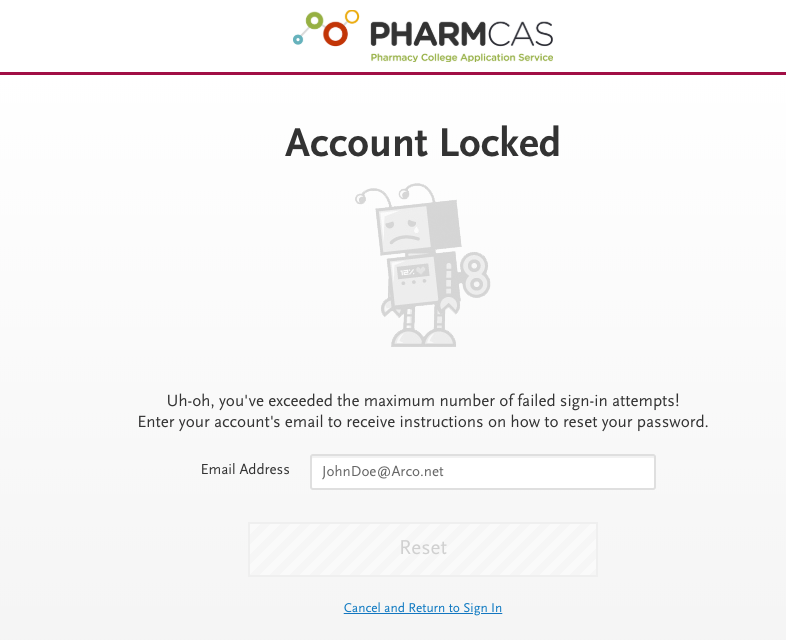 App Builder – Rich Email Templating Upgrades
Live Now For 
Association Users
Only
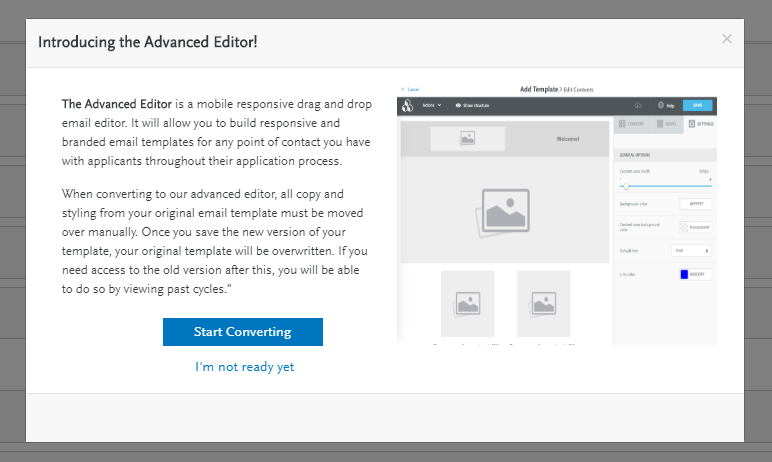 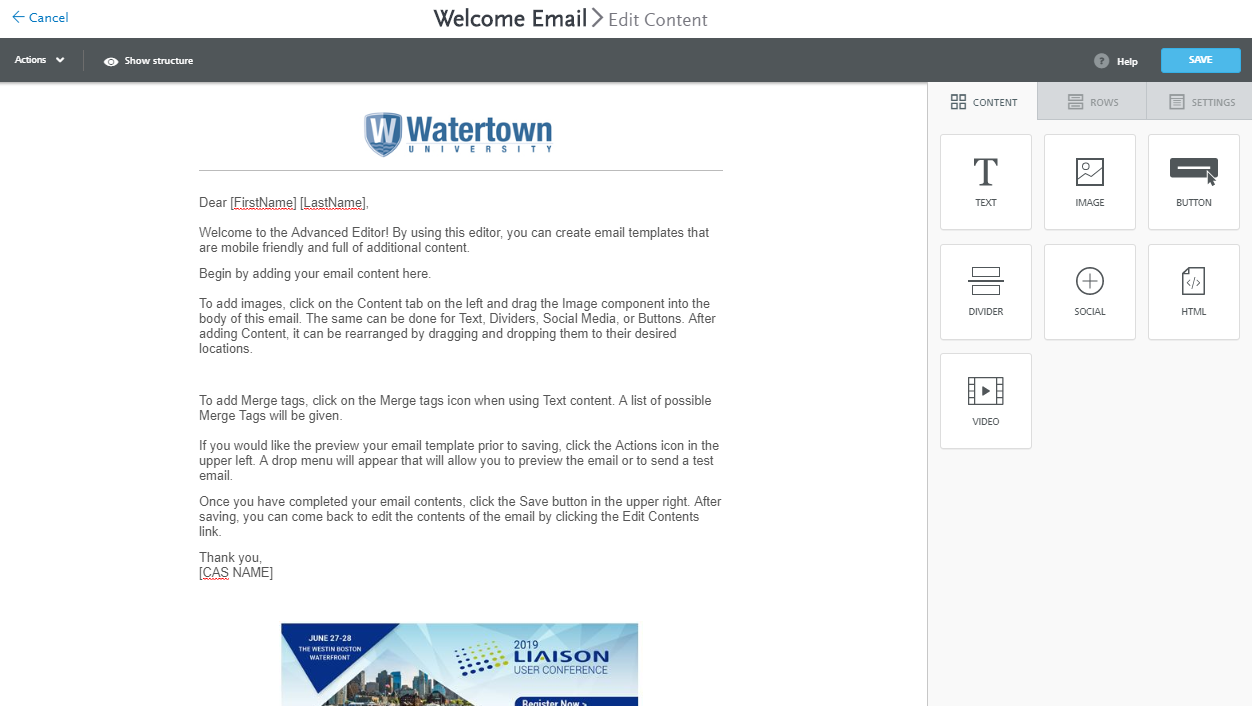 Coming Soon
Improved Transcript Request Workflows
Emphasize e-transcript delivery, better alerting to applicants of requirements, de-mystify the process

TARGET – LATE SUMMER
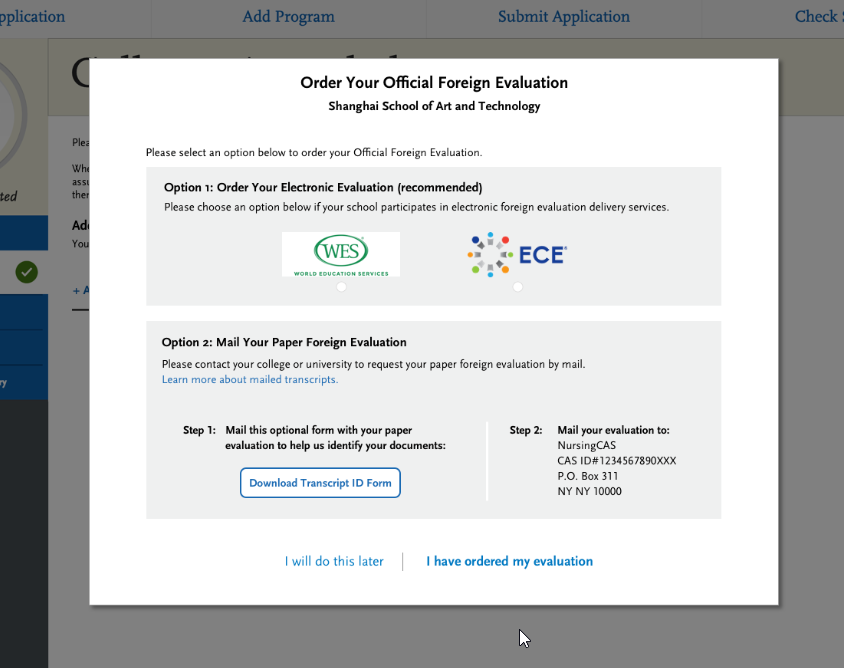 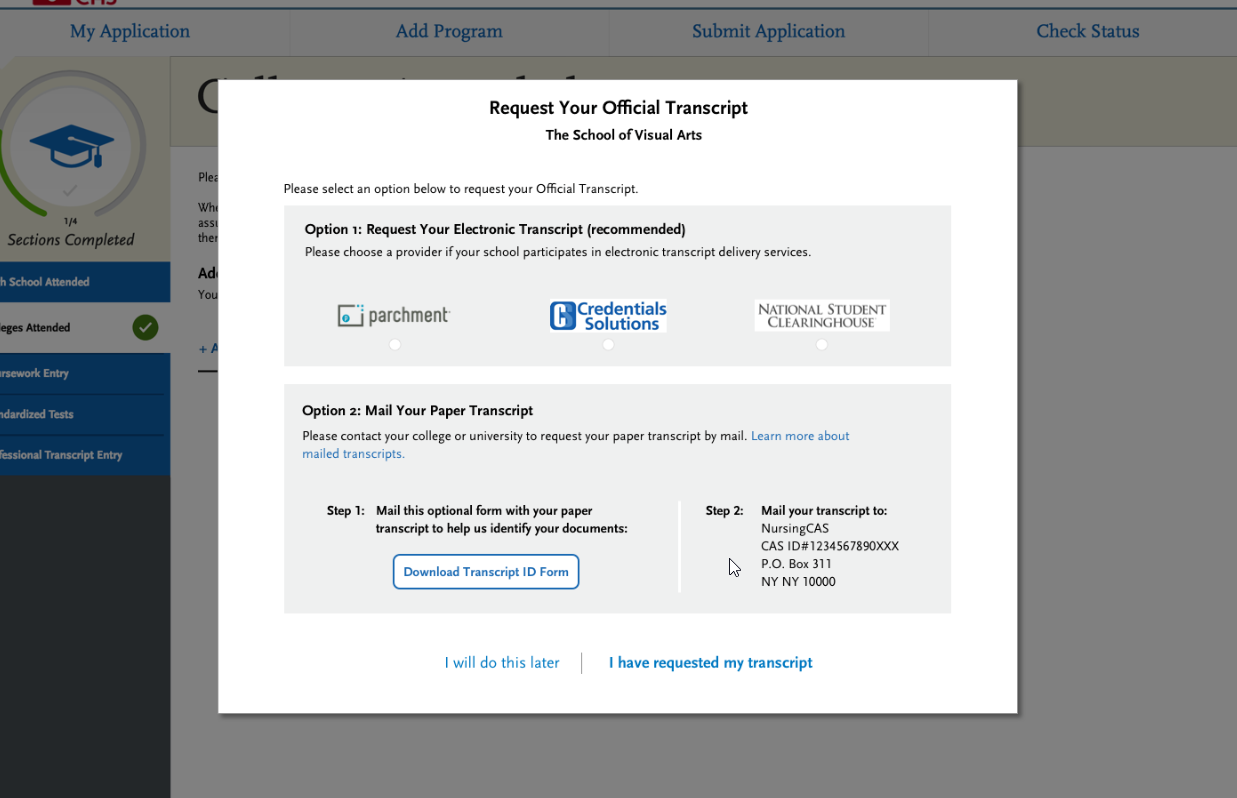 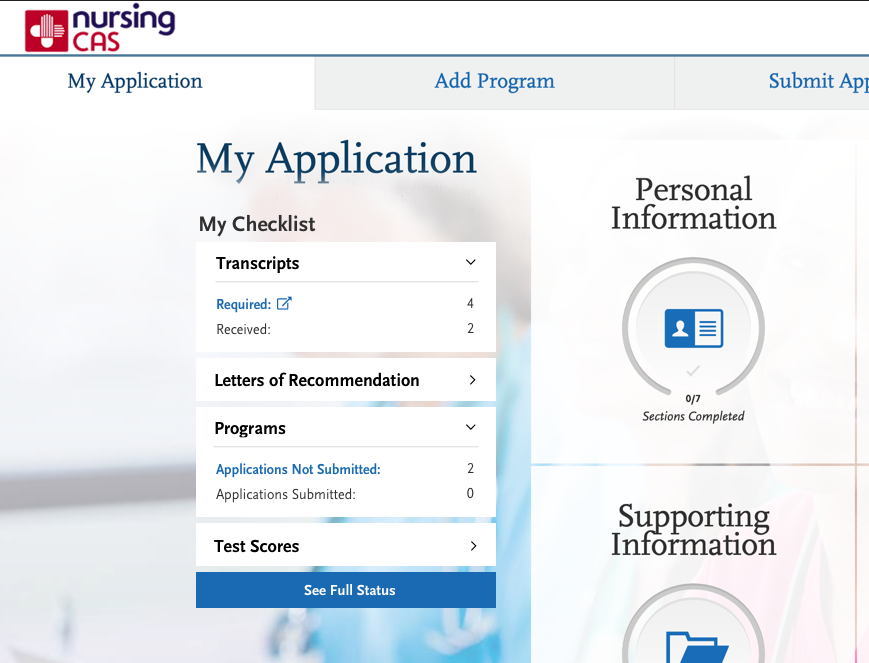 Config Portal UX Cleanup (part 2)
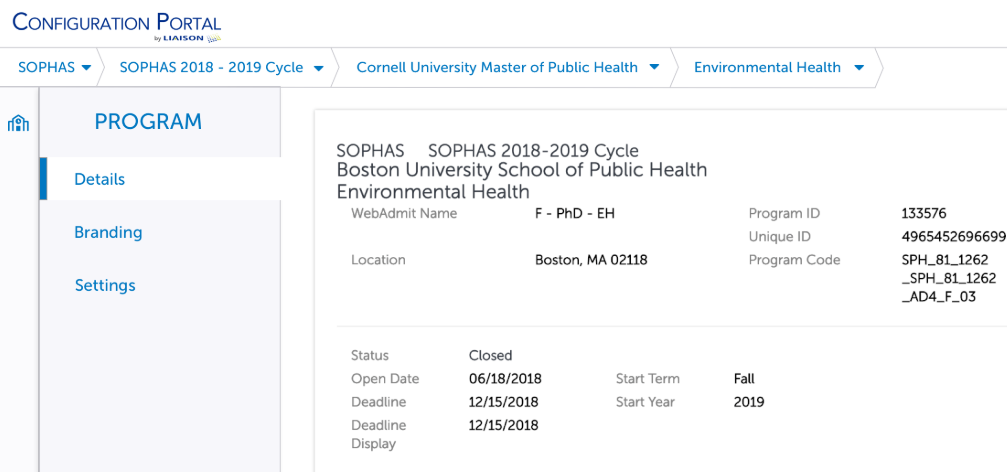 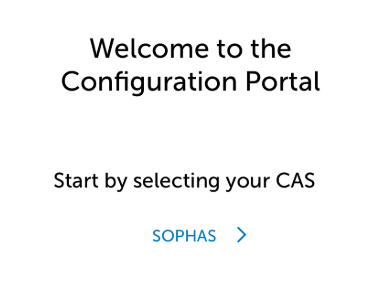 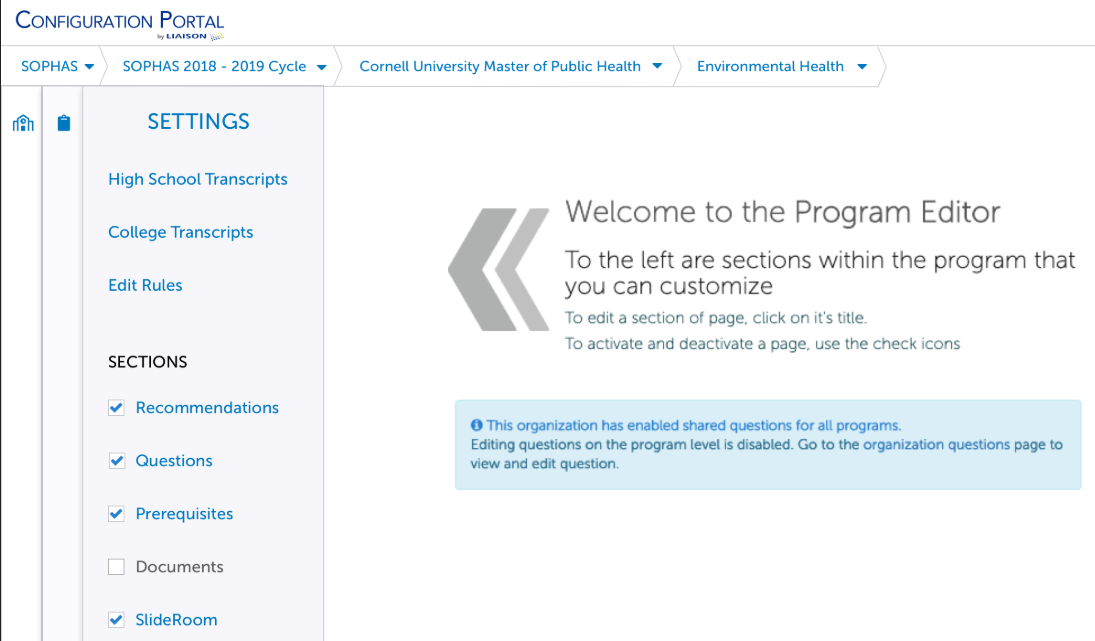 Target
Late
Summer / 
Early Fall
Additional Enhancements Coming Soon
Ability to re-order Documents in Config Portal (Target June/July)

Allow Hiding of Specific Q4 Questions from PDF (Target July)
Q & A